Hand Gesture Controlled Audio Effects System
Sarthak Singh, Sergio Bernal, Zachary Baum
Introduction
Team #39
Sarthak Singh
Sergio Bernal
Zachary Baum
‹#›
Office or unit name
[Speaker Notes: Everyone]
Problem & Solution
Problem
Solution
In video production and live music, real-time audio effects are common. However, using controllers or effects processors involves buttons and knobs, which can be inaccessible for those with disabilities or difficult to use
A gesture-controlled audio effects processor. This device will allow users to manipulate audio effects through hand gestures, providing a more dynamic and expressive means of audio control.
‹#›
[Speaker Notes: Zach]
Our Project
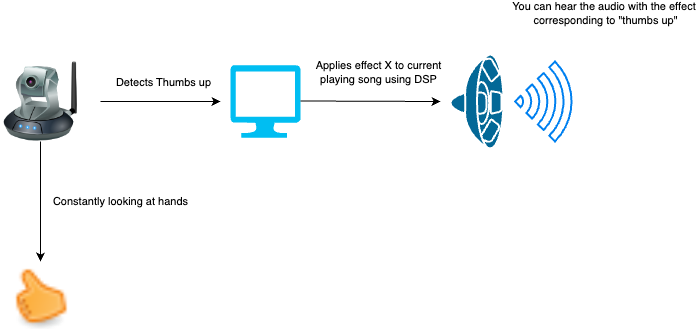 Detects hand gesture 
Applies sound effect to audio being placed 
Digital signal is sent to speaker until another effect is played
‹#›
[Speaker Notes: Zach]
Original Vision
Custom PCB with audio, UI, and power subsystem
Raspberry Pi which powers the gesture subsystem. 
3d printed enclosure which holds all of our subsystems
Gesture control subsystem detected 5 gestures using GPIO
DSP applied in real time to an audio file stores in the SD card based on the hand gestures
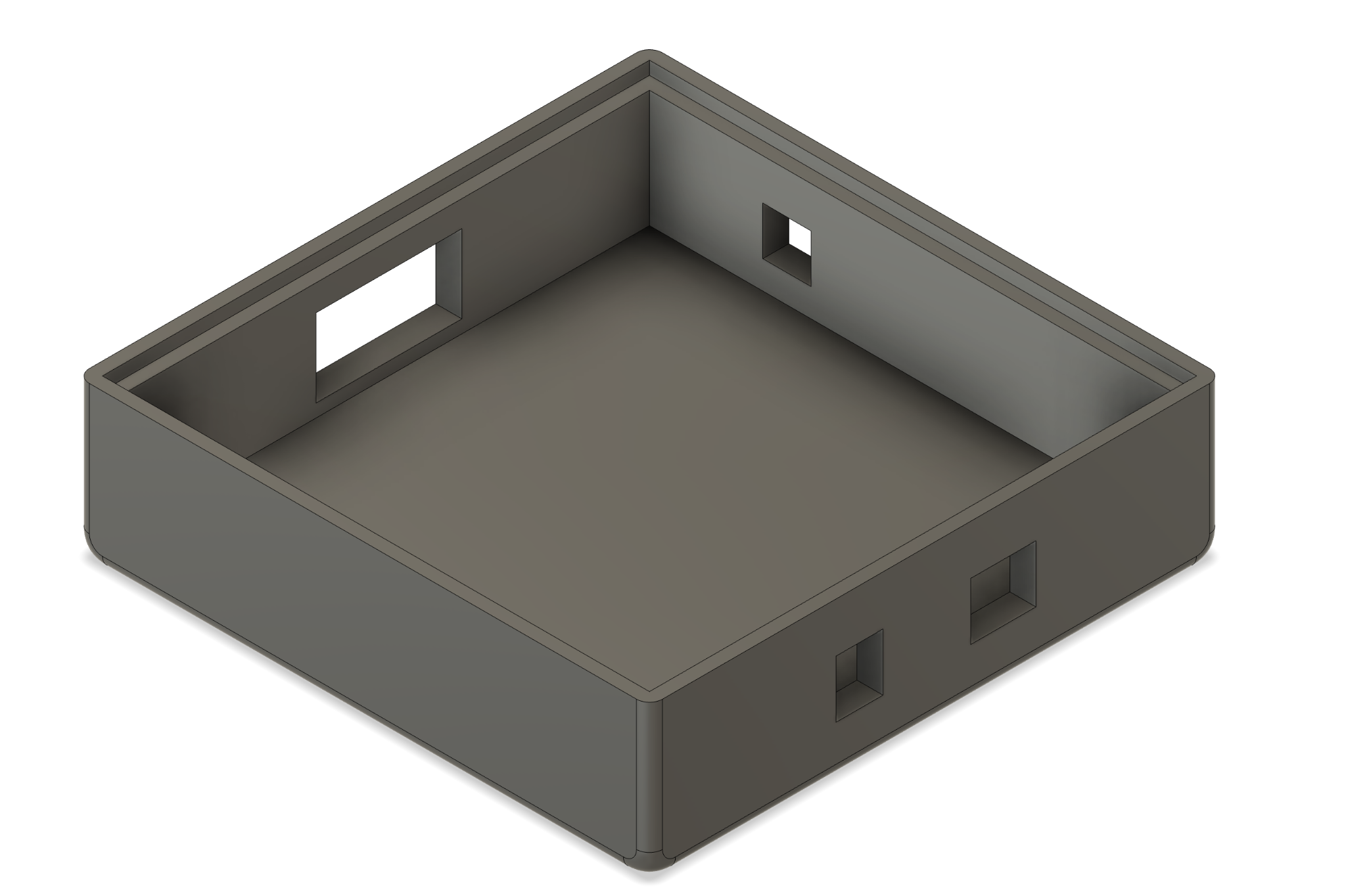 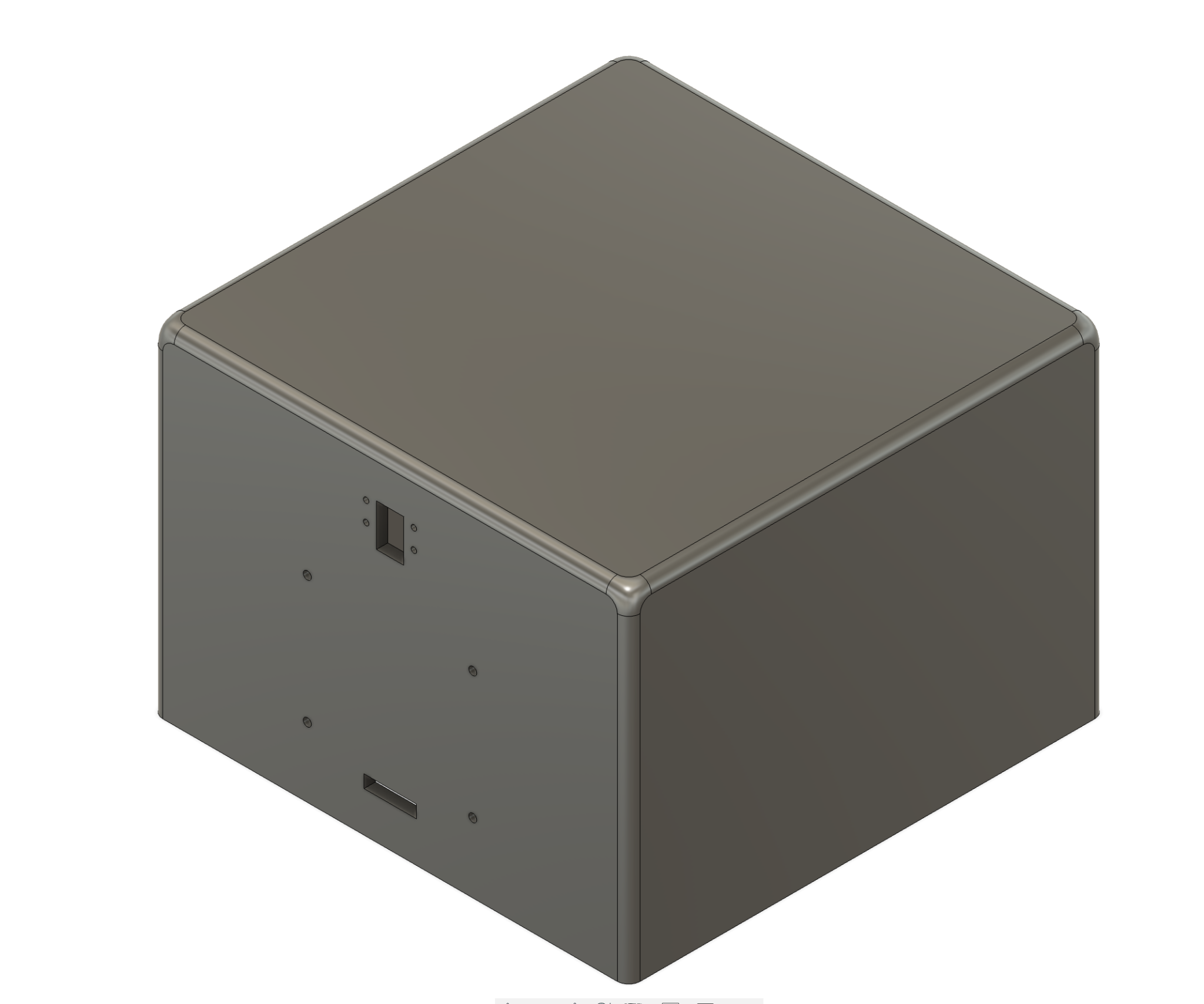 ‹#›
[Speaker Notes: Zach]
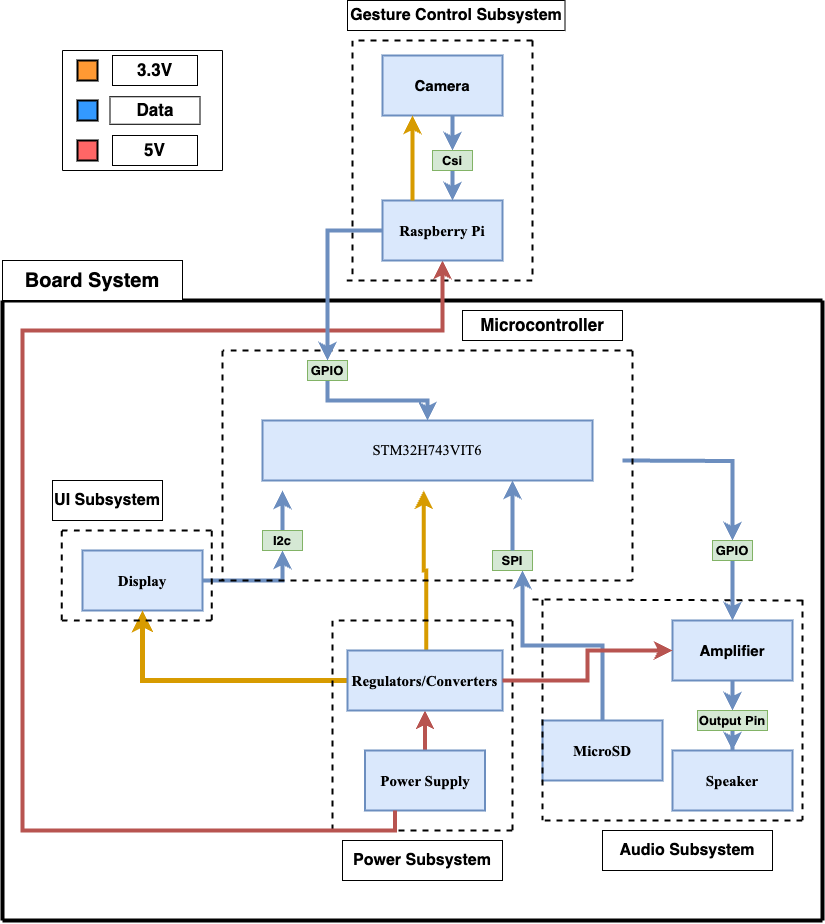 Block Diagram
‹#›
[Speaker Notes: Sarthak]
High level requirements
The gesture-controlled audio effects processor is able to detect hand gestures using a camera with 95% accuracy +-5% within 5 seconds of making the gesture. 
The gesture-controlled audio effects processor is able to apply 5 digital effects to an audio signal and apply that effect to the external speaker within a 1 second of receiving a signal from the gesture detection subsystem with a tolerance of +-½ of a second. 
The external display should accurately show the current playing sound effect with 99% accuracy with a tolerance of +-1%
‹#›
[Speaker Notes: Sarthak]
Design Changes
Enclosure will not be fully enclosing the system
New external button to shut off the Pi code 
Song restart everytime a new gesture comes up
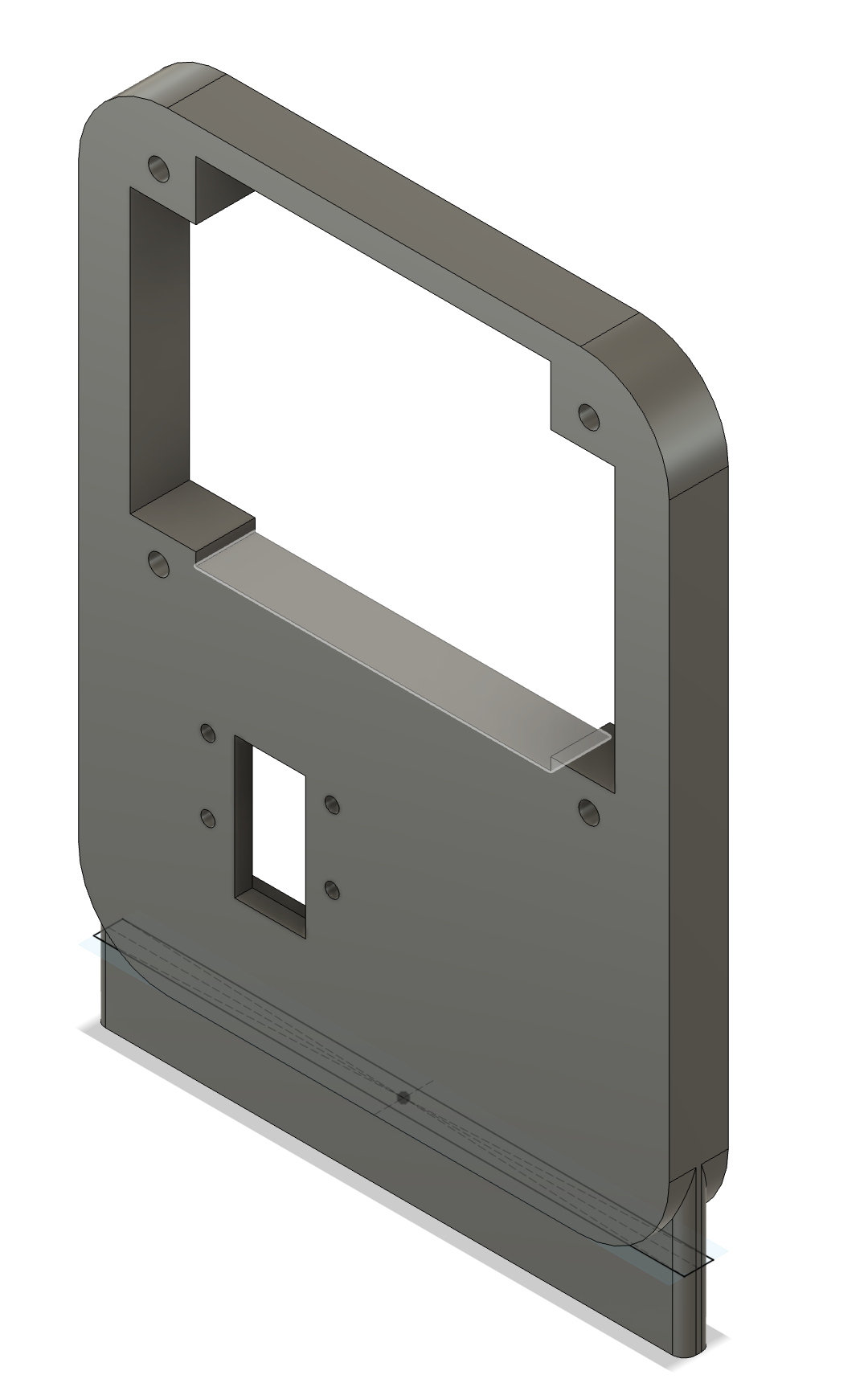 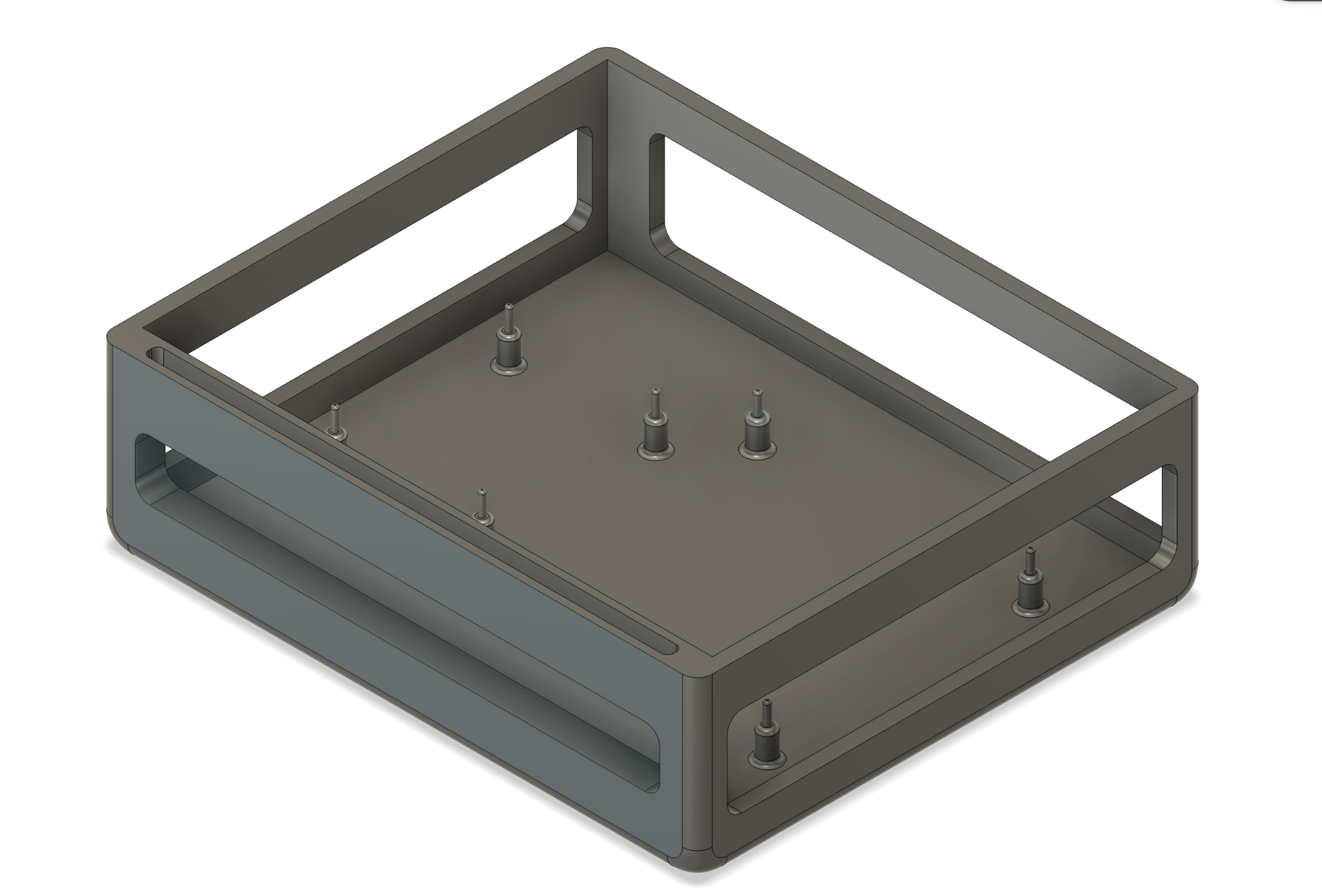 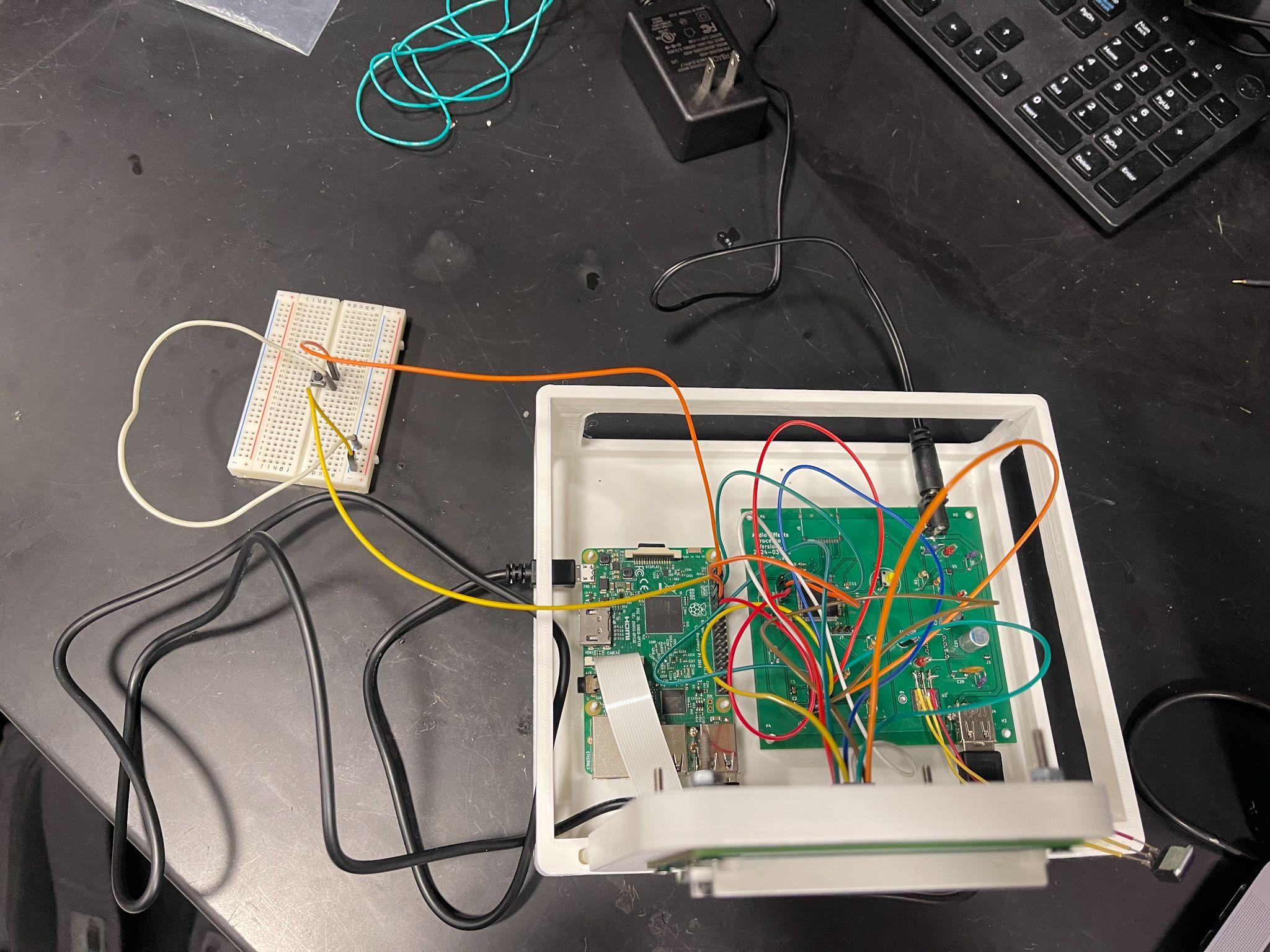 ‹#›
[Speaker Notes: Sarthak]
Subsystem overview
Power Subsystem
Main Components:
Wall power adapter (5V 4.0A)
DC power barrel jack
USB-A connector (USB-A to micro USB B cable to power Raspberry Pi)
Linear Regulator (1.5 V.D. @ 3 A) Fixed at 3.3 V
eFuse (shuts off power if voltage is not between 4.8 V to 5.6 V or current limit is above 2 A due to short)
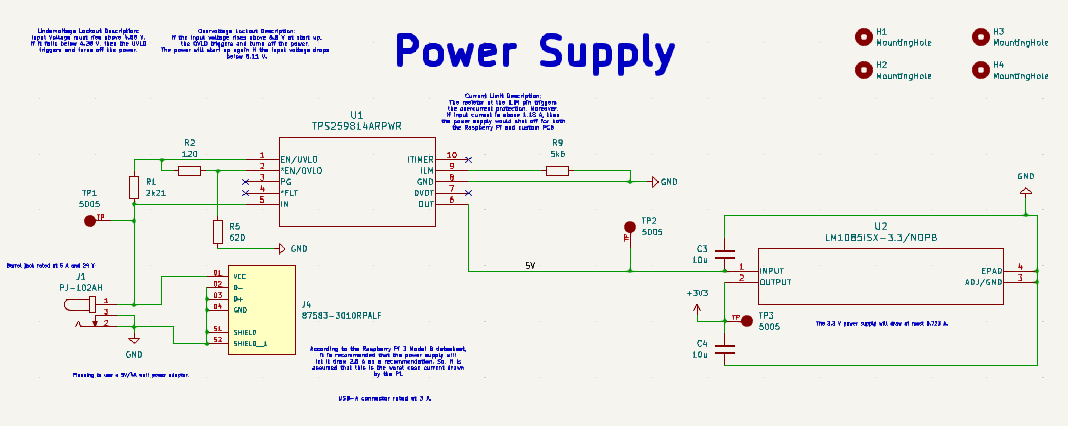 ‹#›
[Speaker Notes: Sergio]
User Interface (UI) Subsystem
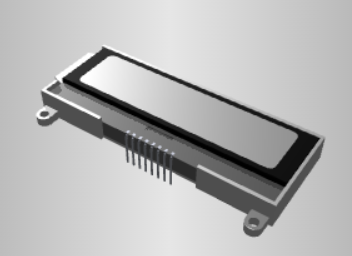 Purpose: It displays the state of the system such as what audio effect has been applied to the input audio signal
Capability: It can display up to 20 characters. However, we chose a 7 character word to represent each audio effect case. 
NO-HAND
REVERB!
DISTORT
GAIN-UP
GAIN-DN
LO-PASS
Power supply requirement: ~3.3 V
Communication type: I2C
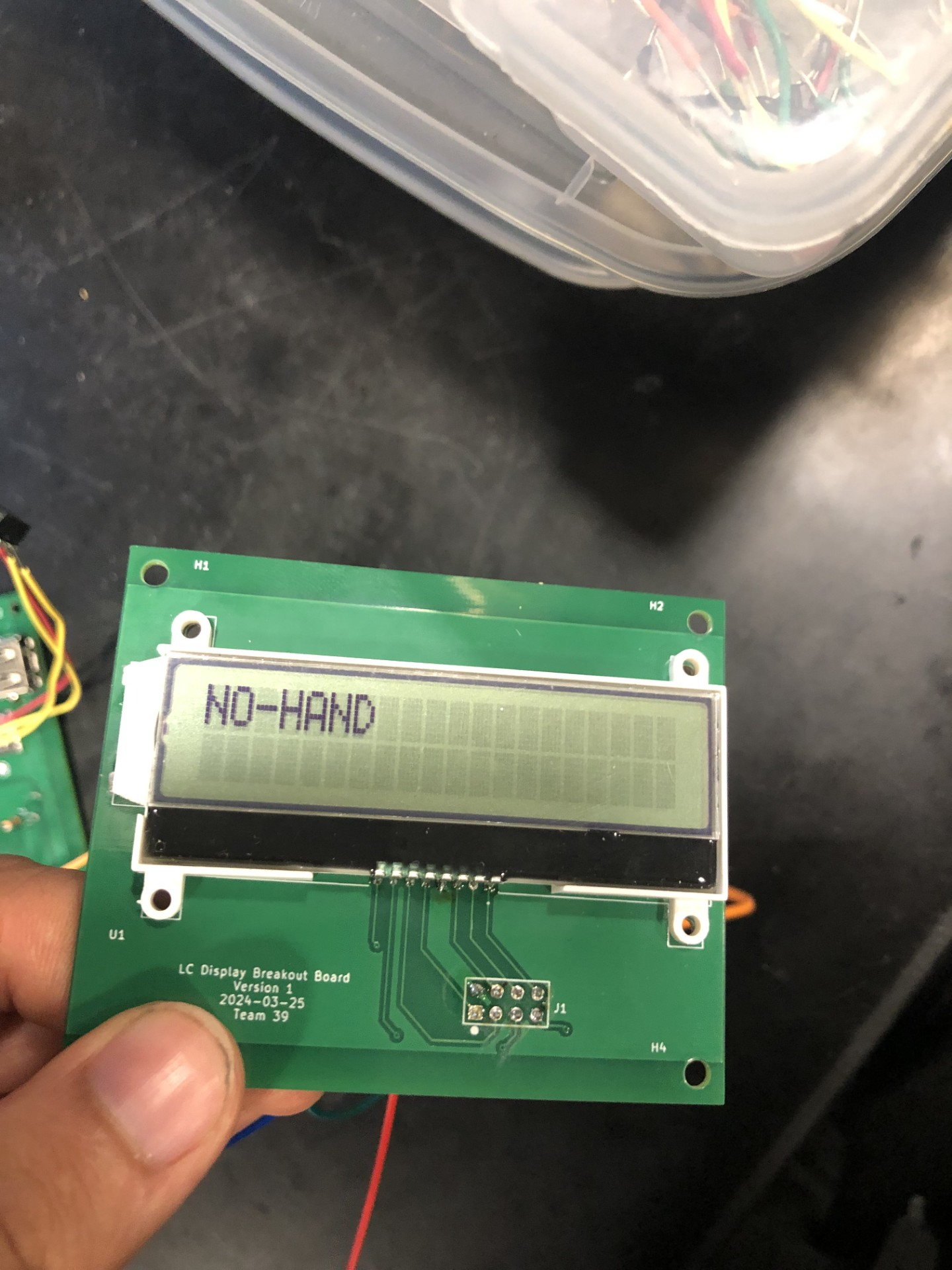 ‹#›
[Speaker Notes: Sergio]
UI Subsystem Header Connection on Main PCB
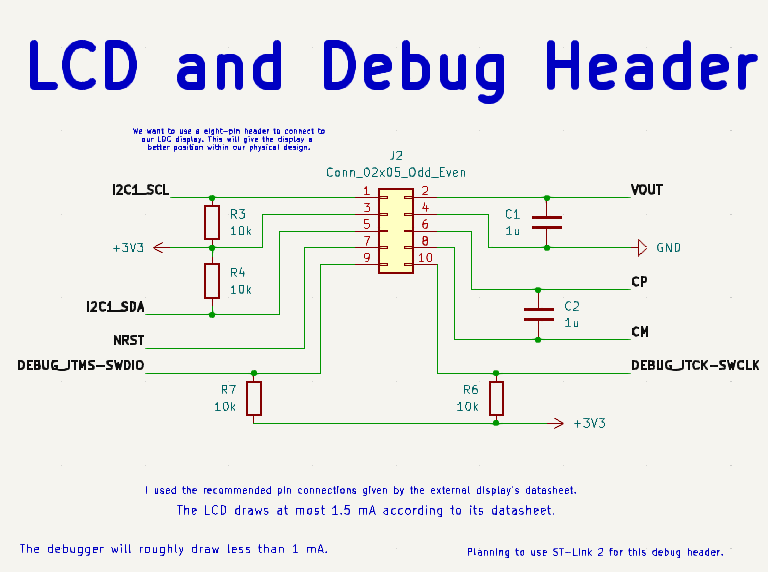 Used six header pins and created the necessary connection set-up for LCD to communication through I2C communication (such as pull-up resistors and capacitors given by its datasheet) 
Also, added header pins (SWDIO and SWCLK) necessary to program the microcontroller using Serial Wire. It also has pull-up resistors for its connection.
‹#›
[Speaker Notes: Sergio]
Gesture Control Subsystem
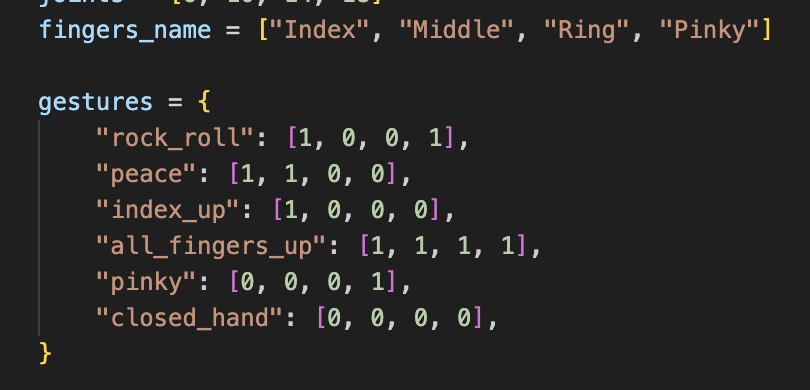 Main Components: Camera, Raspberry Pi, external button
How: Use google’s pre trained mediapipe neural net to detect joint locations
Purpose: Detect hand gestures and convey information to microcontroller using 3 bits
Gestures: We are detecting 5 gestures based on whether each finger is up or down
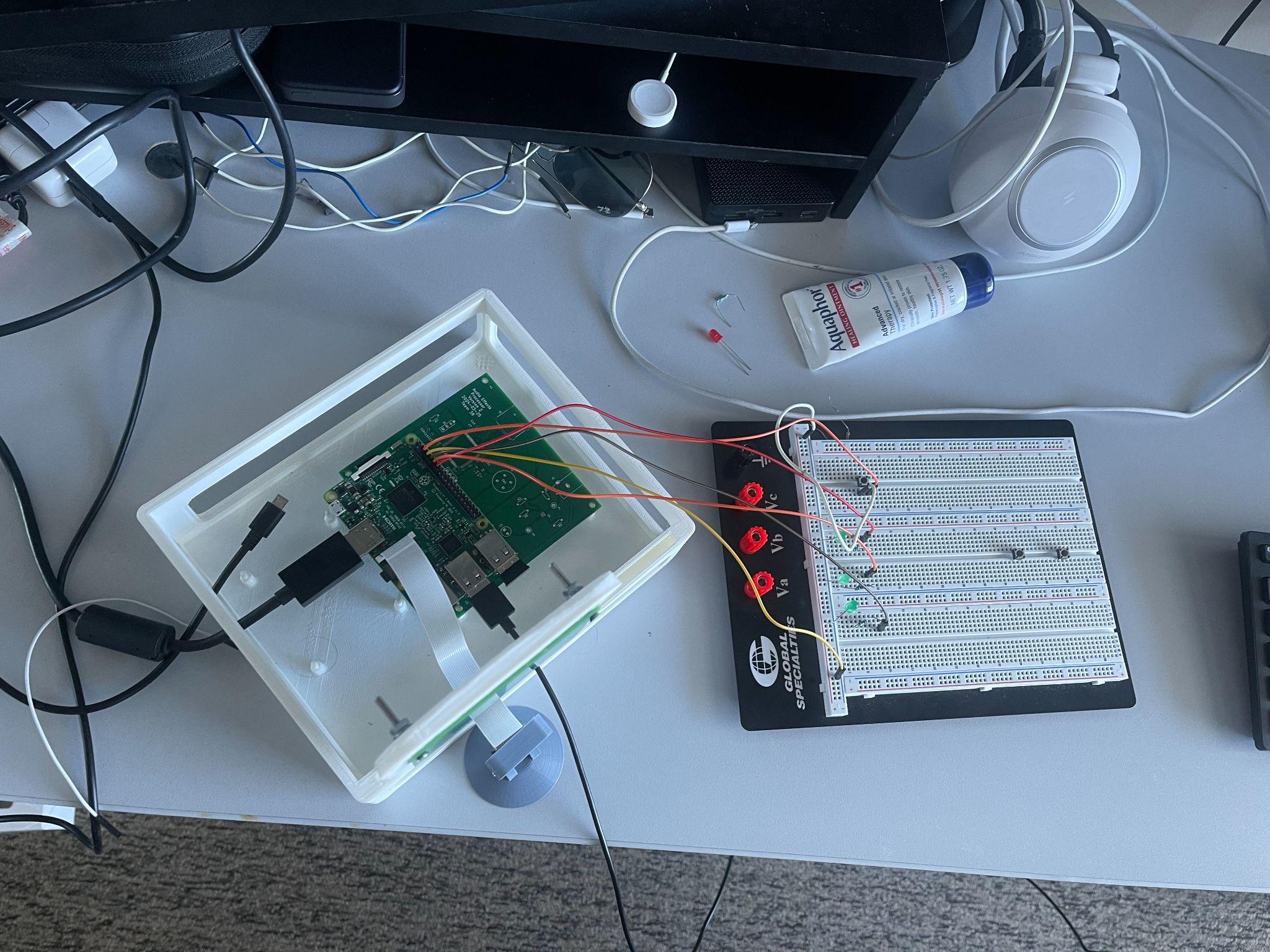 ‹#›
[Speaker Notes: Sarthak]
Gesture Control Detection
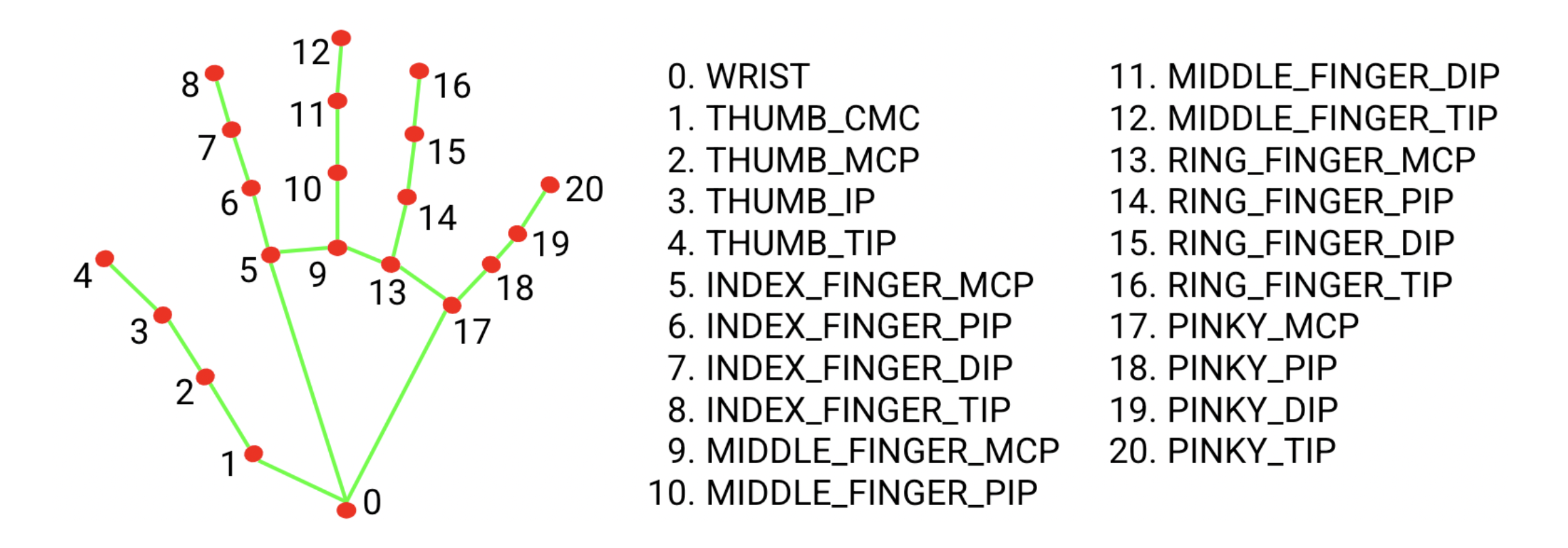 Use MediaPipe’s pretrained hand detection neural net to take a video stream and translate it to X,Y Coordinates
Calculate the distance between two joints on each hand to detect if a hand was up or down
Use information on which fingers are up vs down to map to a gesture 
Output correct GPIO Corresponding to the gesture
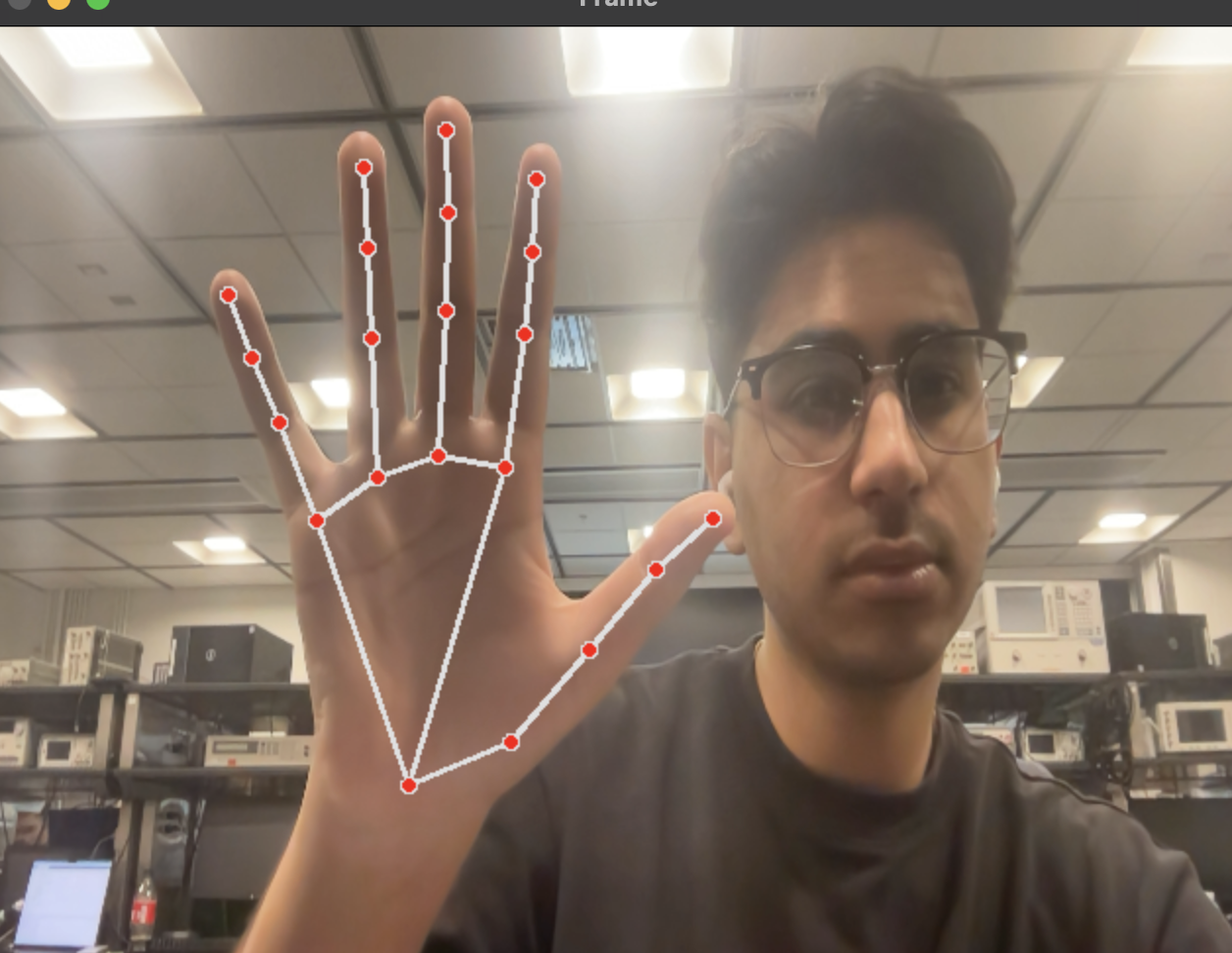 ‹#›
[Speaker Notes: Sarthak]
Audio Subsystem
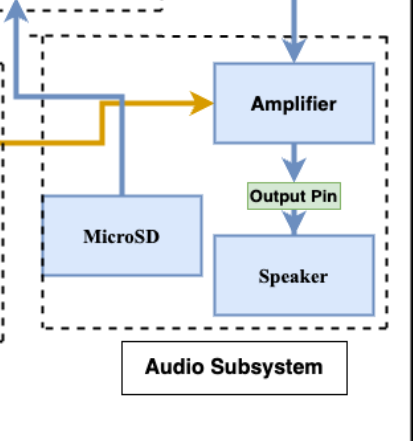 Main Components: STM32 Microcontroller, SD card, Amplifier, and Speaker

How: MicroSD send audio wave file using SPI communication to the STM32, applies audio effects according to gesture, then gpio output from STM32’s internal DAC to Amplifier and speaker

Purpose: Handles audio IO and audio effects processing
‹#›
[Speaker Notes: Zach]
Audio Subsystem Audio Effects
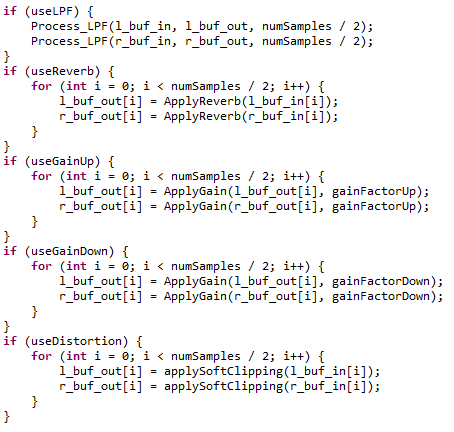 Reverb: Simulates the echo and ambiance of a physical space, adding depth to the audio.
Distortion: Clips and modifies the audio waveform, adding complexity and texture by boosting aggressive tones
Gain up: Increases the amplitude of the audio signal.
Gain Down: Decreases the amplitude of the audio signal.
Low-pass Filter: Attenuates frequencies above a cutoff, reducing high-frequency noise or brightness.
‹#›
[Speaker Notes: Zach]
Overall Main PCB Design
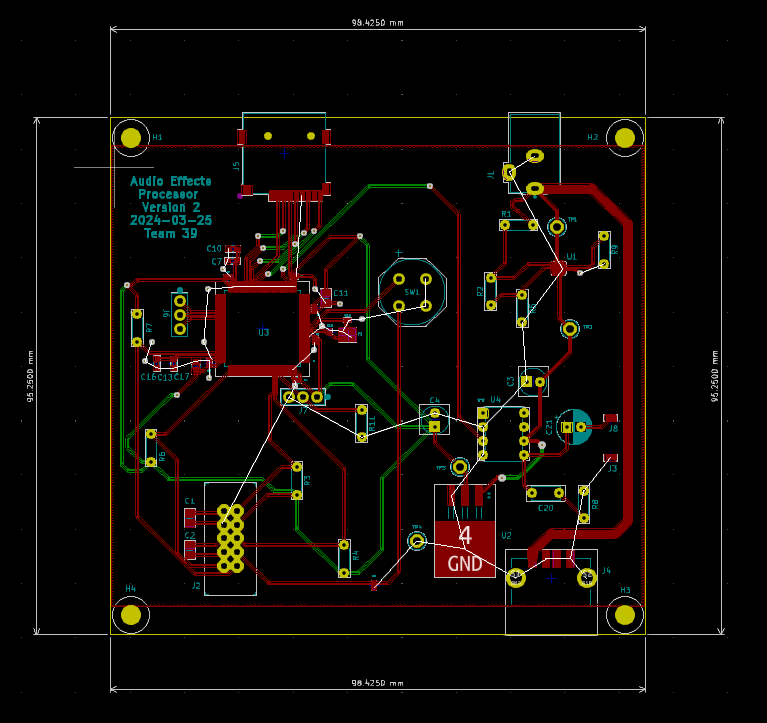 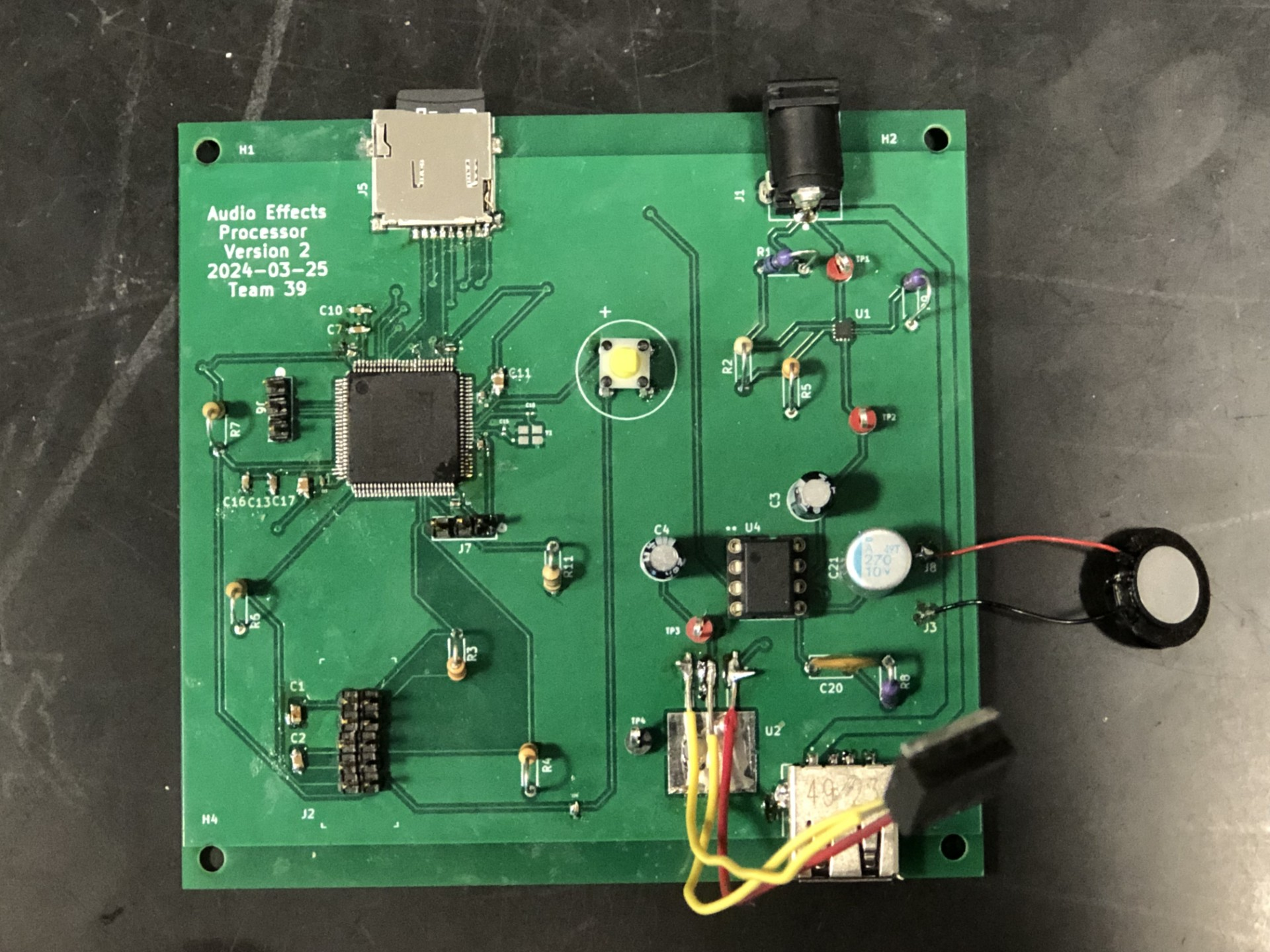 ‹#›
[Speaker Notes: Sergio]
Testing and Results
High level overview
Able to get all but one subsystem fully working (Audio)
Power, UI, and Gesture control subsystems were able to all work together 
PCB was soldered and programmed successfully 
Audio subsystem failed mainly due to parts not arriving on time
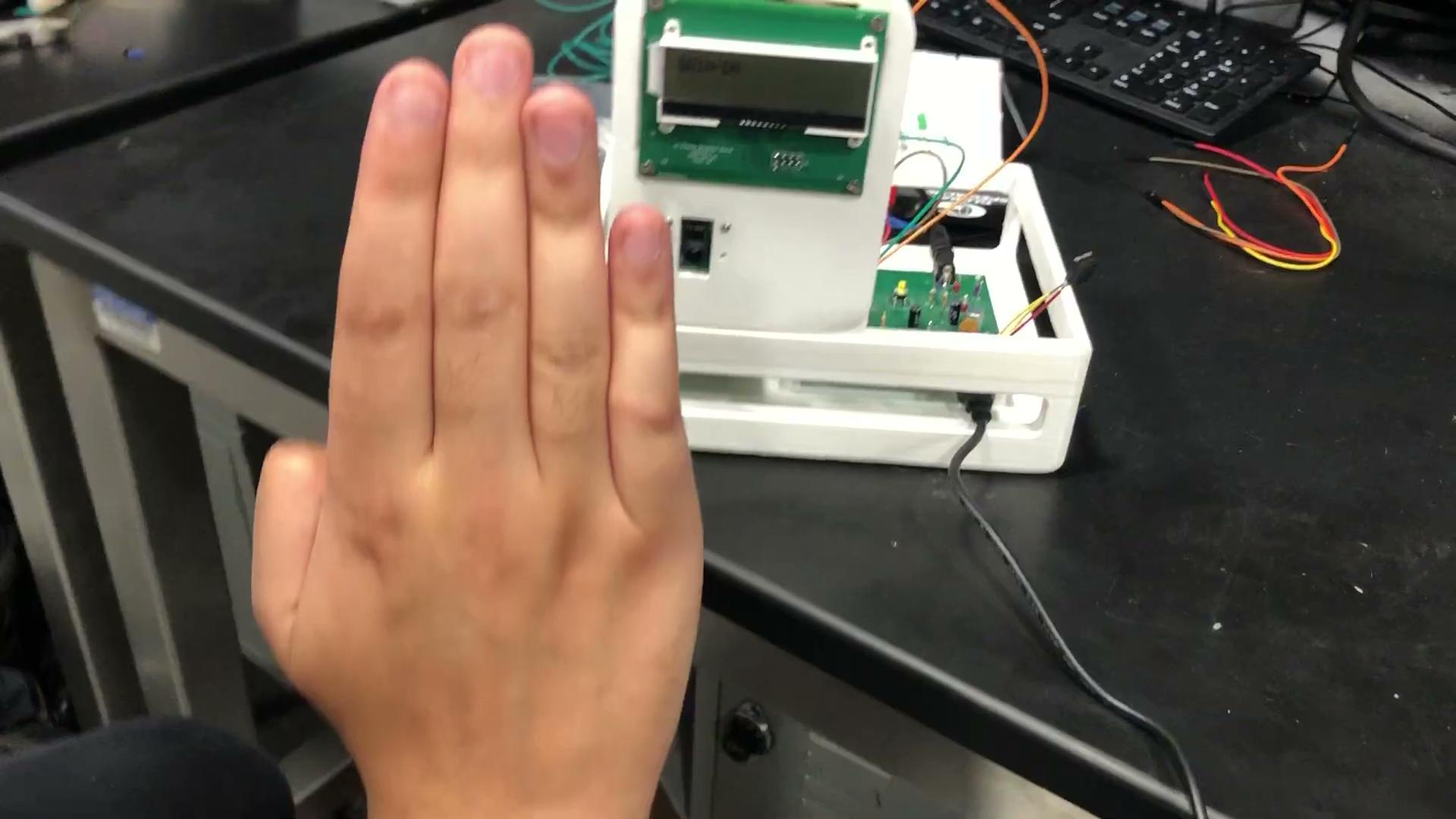 ‹#›
[Speaker Notes: Sarthak]
Gesture Control Subsystem Requirements and Results
Full functioning as a subsystem
All 5 gestures were able to be detected
We were able to detect at 30 FPS
It took on average 3 seconds to detect a new gesture
GPIO works perfectly
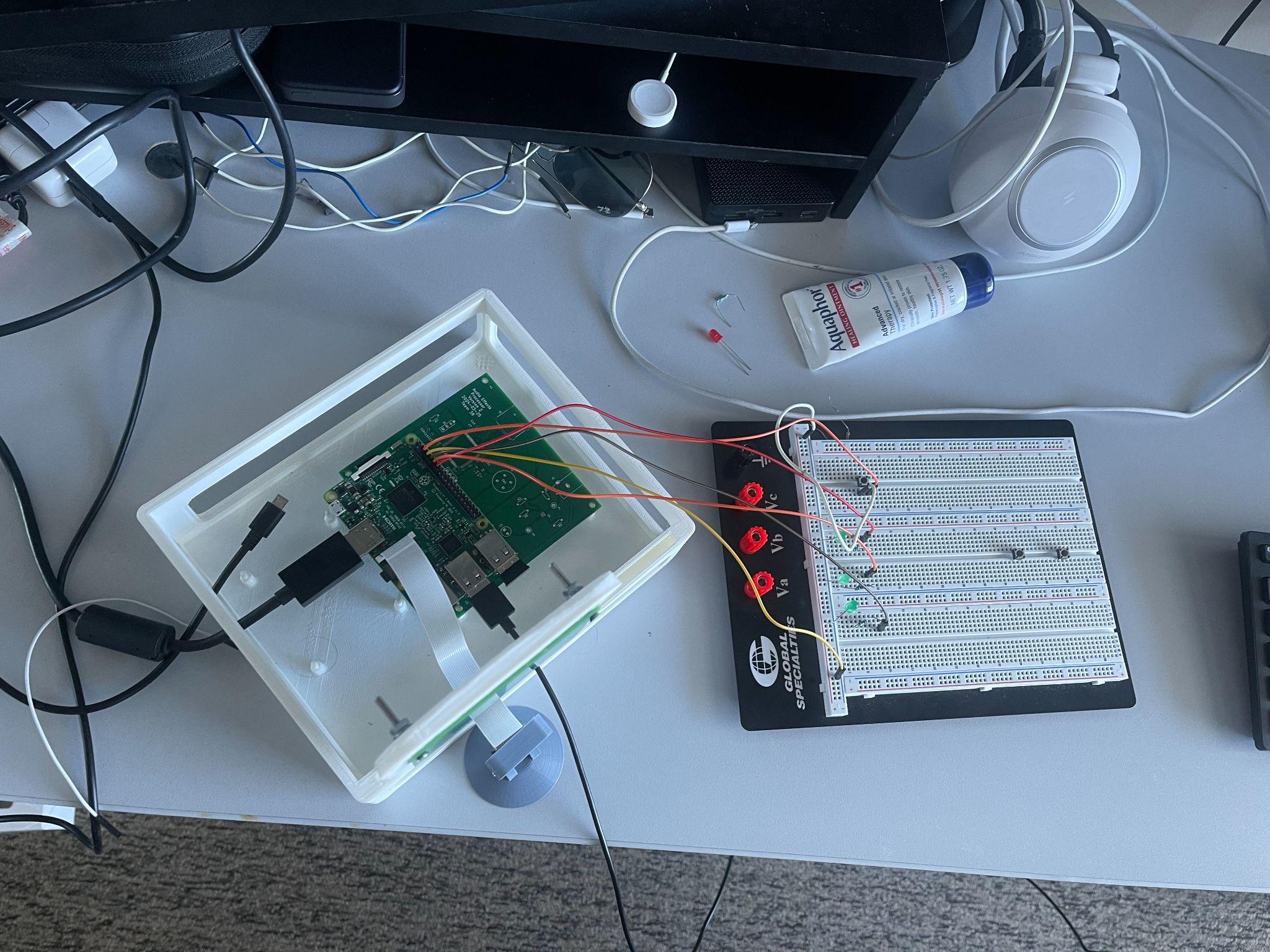 ‹#›
[Speaker Notes: Sarthak]
Power Subsystem Requirement and Verification
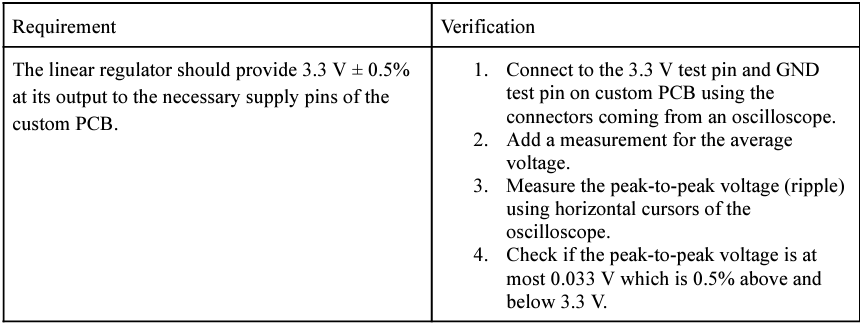 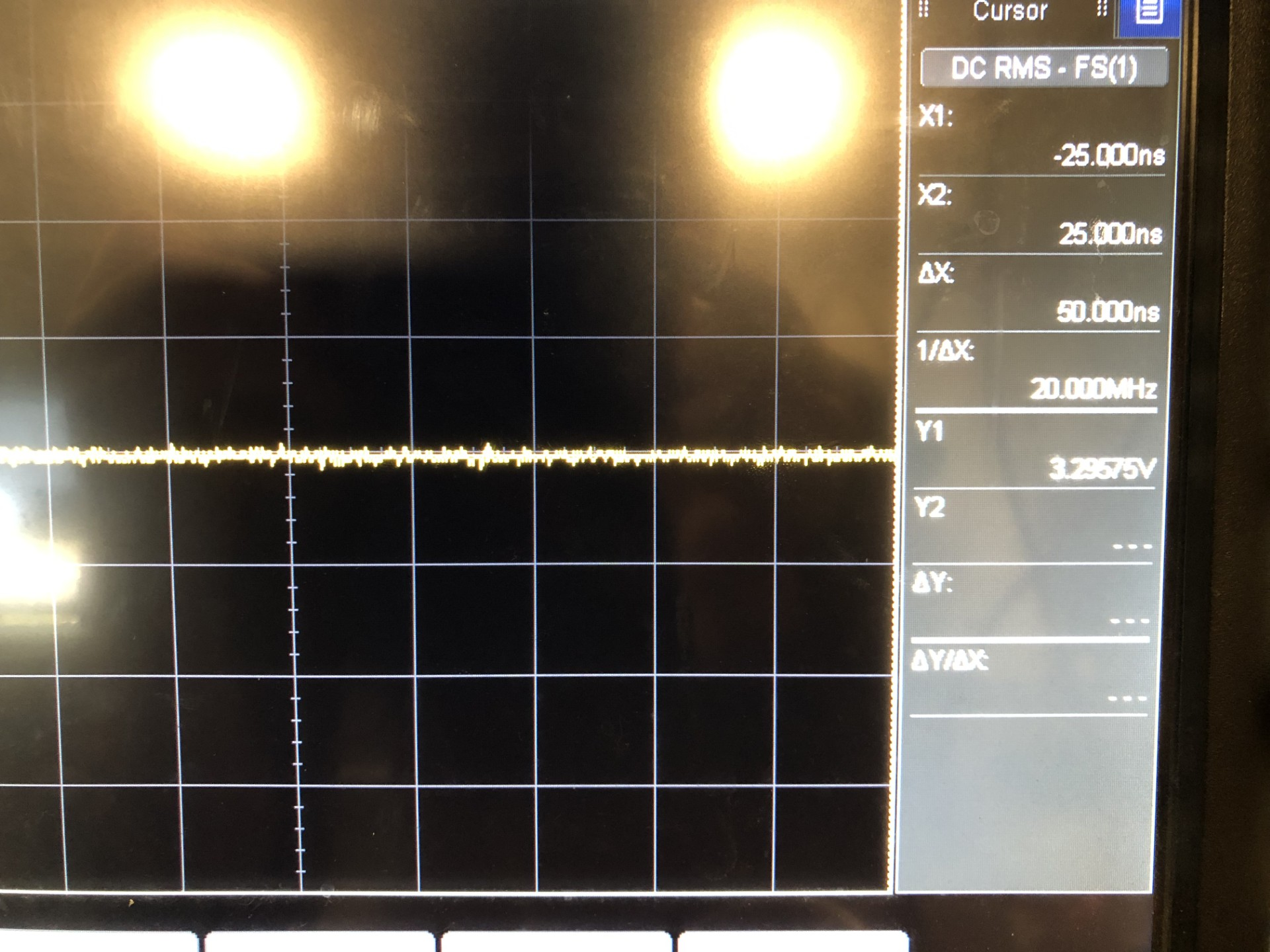 Linear regulator voltage was stable at 3.295875 V which is within the minus 0.5 % range.
‹#›
[Speaker Notes: Sergio]
UI Subsystem Requirement & Verification
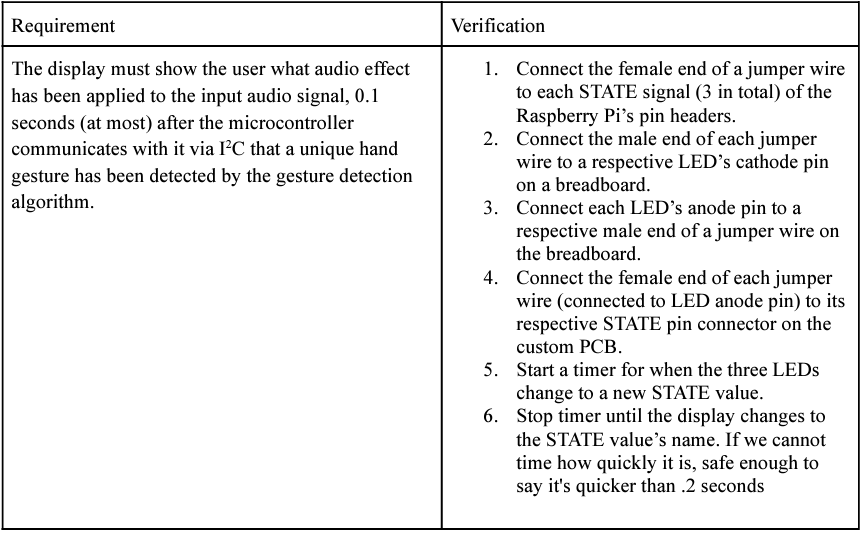 Requirement was met such that the timing was less than 0.1 seconds
‹#›
[Speaker Notes: Sergio]
Audio Subsystem Requirements and Verifications
Unsuccessful due to components not arriving in time.


C code for all audio effects except for low pass filter were successful however
‹#›
[Speaker Notes: Zach]
Reasons for Audio Subsystem not working
Due to timing constraints we were not able to debug audio subsystem code

Low Pass filter audio effect was unsuccessful due to a library(CMSIS-DSP) not being configured correctly

Unable to test on dev board due to the dev board not having audio capabilities

If hardware was made, debugging SD card communication would be the last step
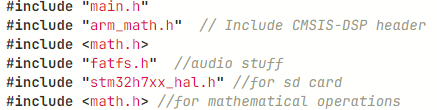 ‹#›
[Speaker Notes: Zach]
Conclusions
Successes and Challenges
Challenges
Successes
Able to program the STM32H7 microcontroller
Able to deliver power properly to all components on the main PCB, Raspberry PI, and custom LCD breakout PCB.
Able to detect hand gestures properly using software from the Raspberry PI
Able to display each audio effect state and no hand gesture detection on the LCD using the programmed microcontroller.
Difficult to solder microcontroller due to sensitive pins
Difficult to program microcontroller due to an incorrect setting within the STM32CubeIDE software and one of the ST-Link V2 stopped connecting to any PC.
3D Modeling is difficult, and print time is much longer than expected
‹#›
Office or unit name
[Speaker Notes: Sergio]
What we learned
What we would do differently:
Get extra components in case some broke during soldering process

Start testing earlier and ensure that certain components would be compatible with others
What we learned:
Got experience with debugging both hardware and software

Learned how to use STM32Cube IDE and program on STM32 chips

Gained experience with working as a team and understanding each others strengths and weaknesses
‹#›
[Speaker Notes: Zach]
Future work
How to take this further
Future work
Custom Neural Net
Bluetooth Audio
Customize effects
Currently we use a pre trained model 
Taking our own images and using that to tune the model would make it more accurate 
More powerful hardware would work as well
The audio goes through a speaker but we are limited by the quality of that speaker
With Bluetooth we could have high end audio which people could hear the difference between
There is a pre coded mapping between gesture and effects. 
Allowing some touch screen where you could customize it would be more production ready
‹#›
[Speaker Notes: Sarthak]
Questions?
Appendix
UI Subsystem Custom Breakout PCB
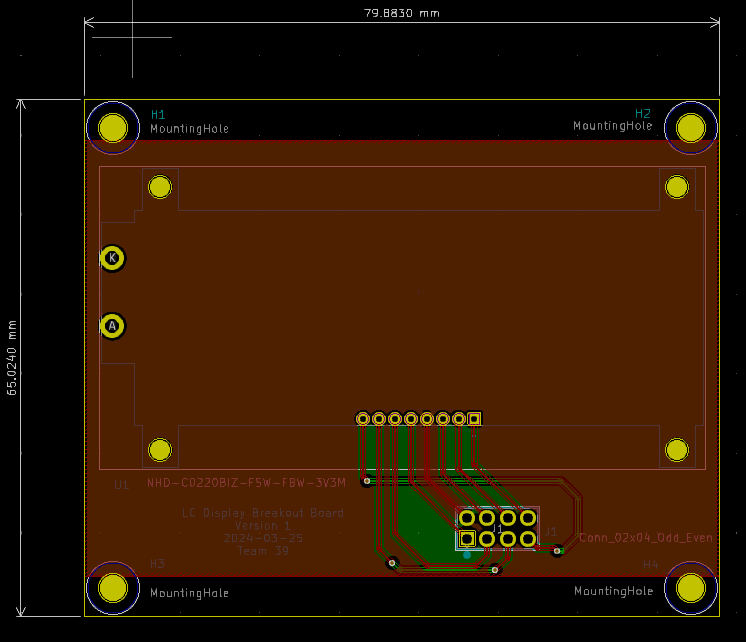 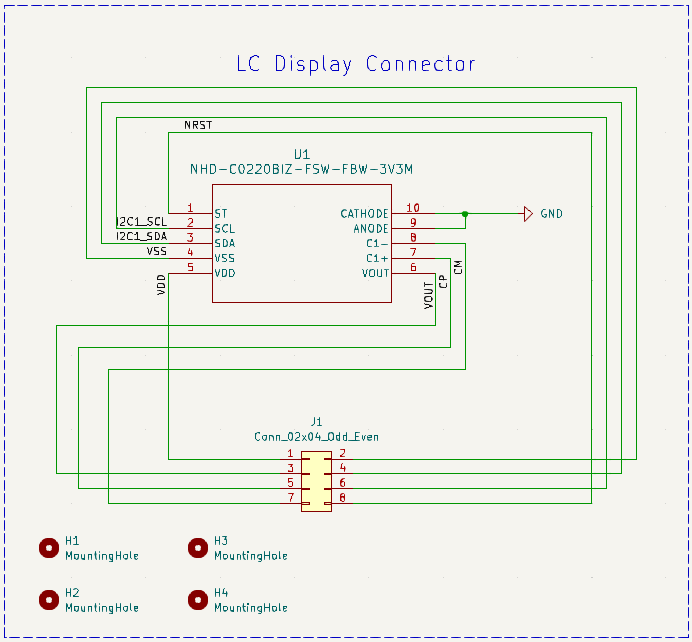 ‹#›
UI Subsystem I2C Communication
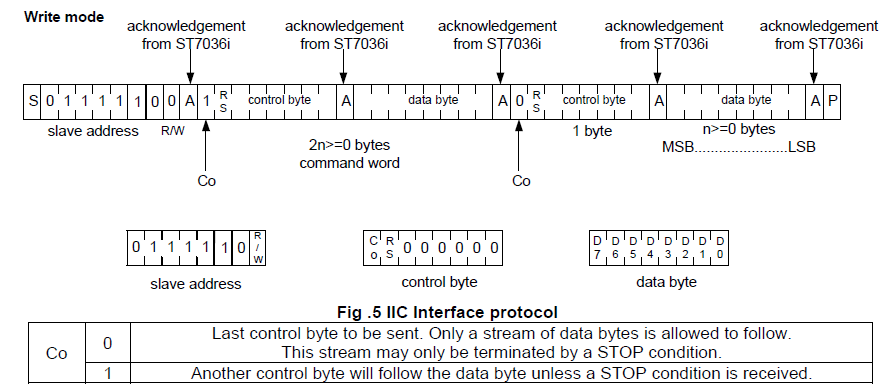 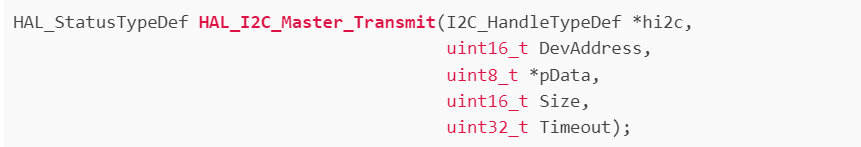 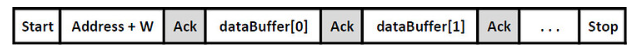 ‹#›
UI Subsystem Software for Initialization
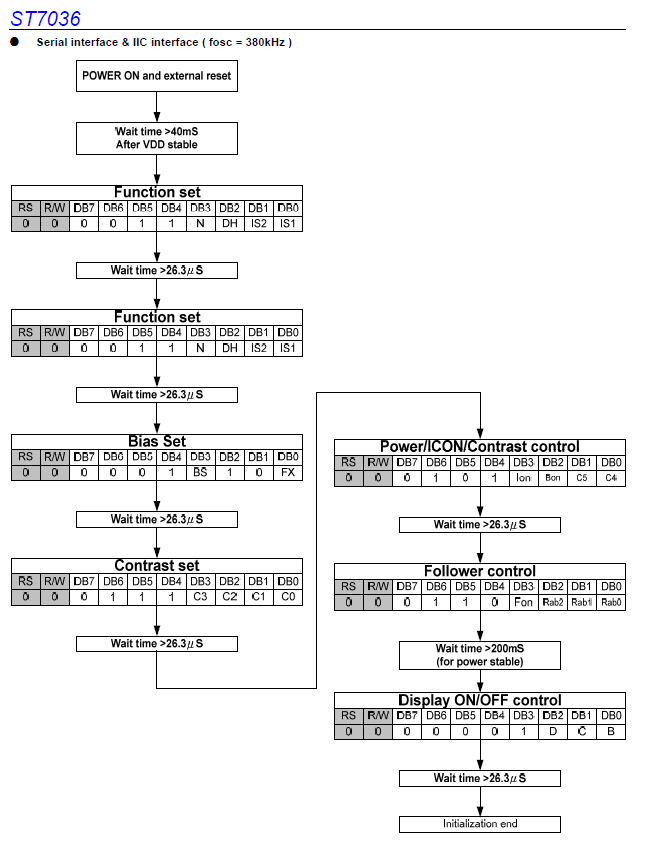 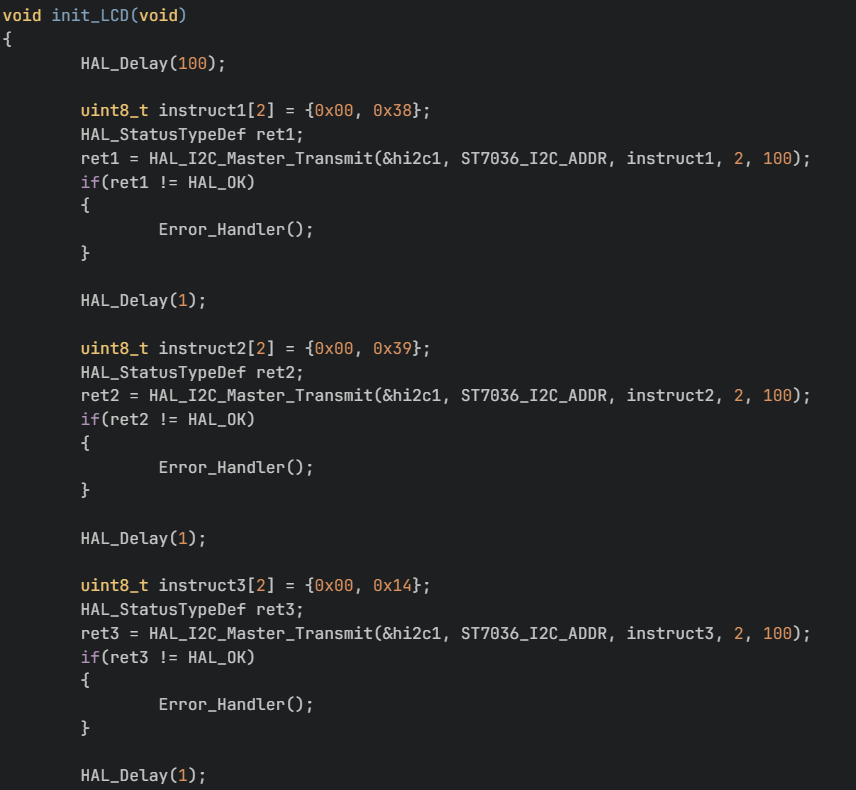 ‹#›
UI Subsystem Software for each Audio Effect Case
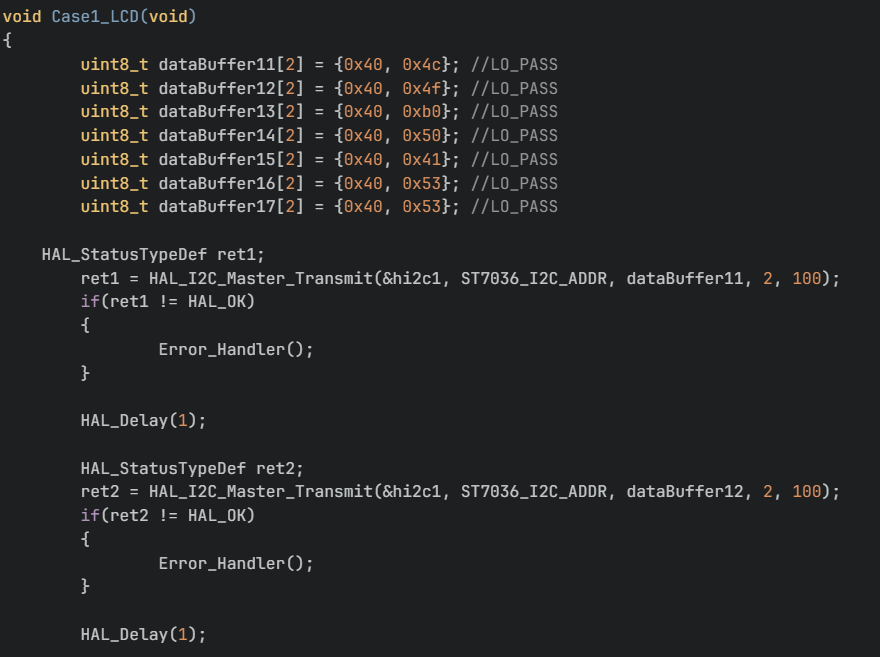 ‹#›
UI Subsystem Main While Loop C Code
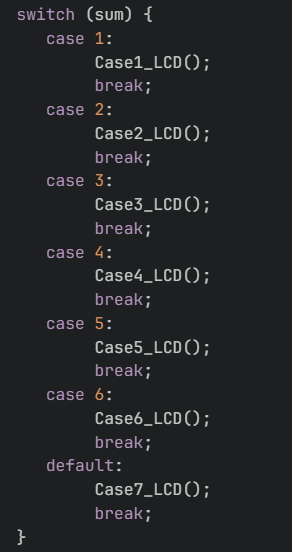 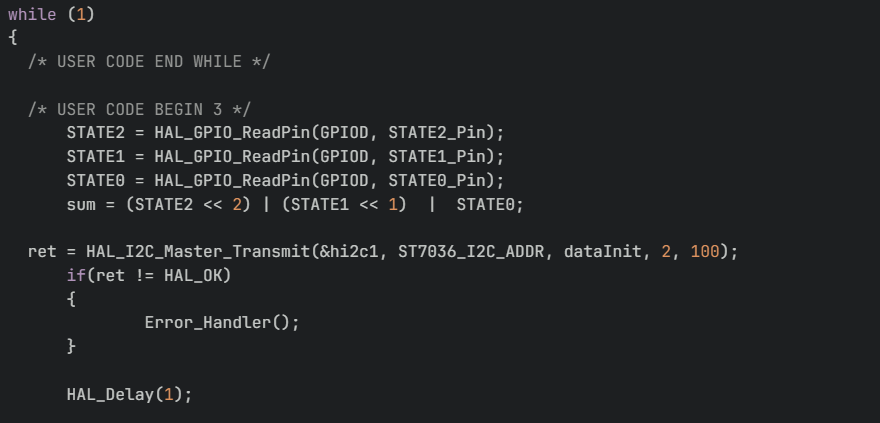 ‹#›